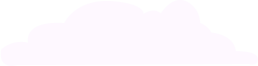 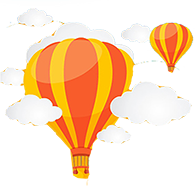 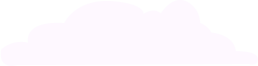 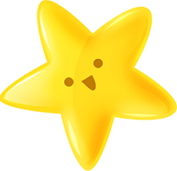 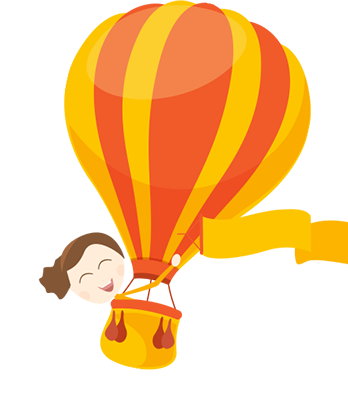 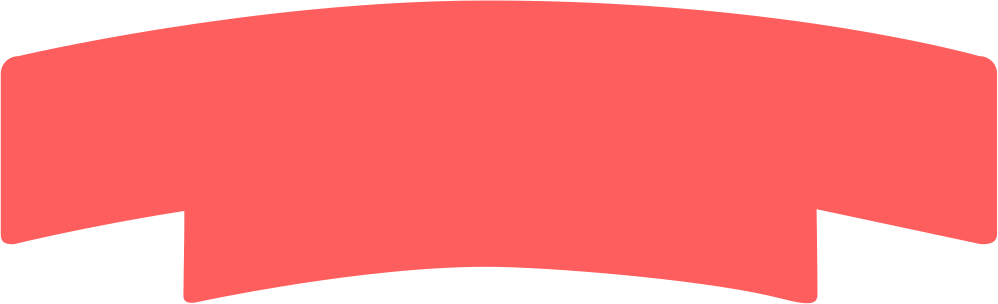 MÔN TOÁN
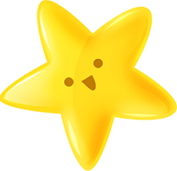 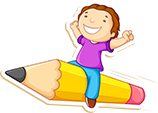 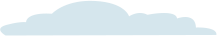 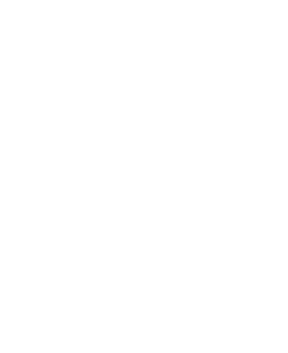 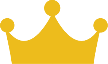 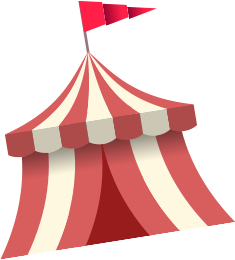 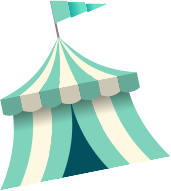 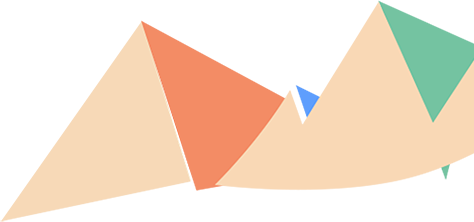 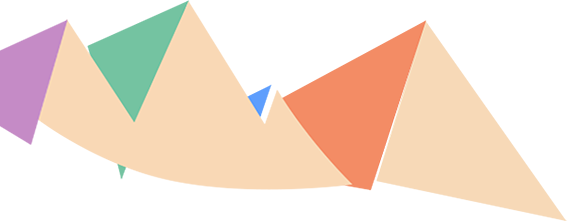 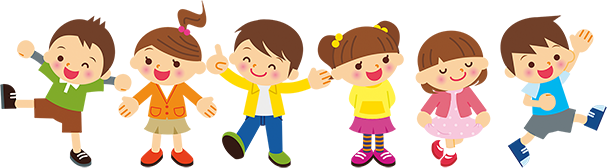 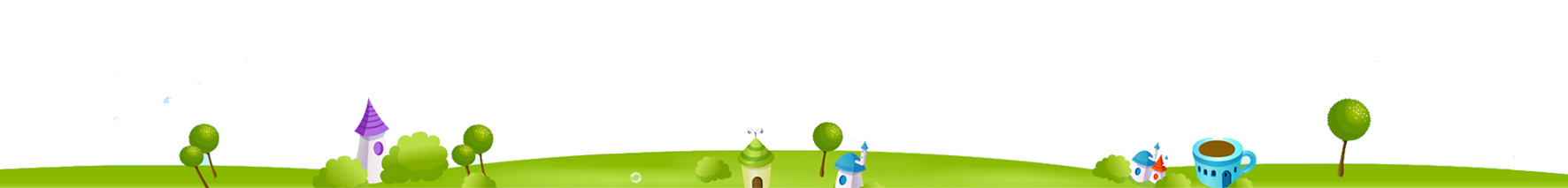 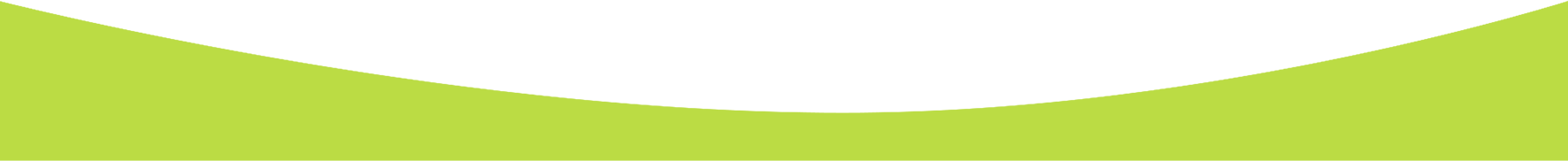 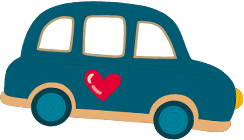 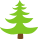 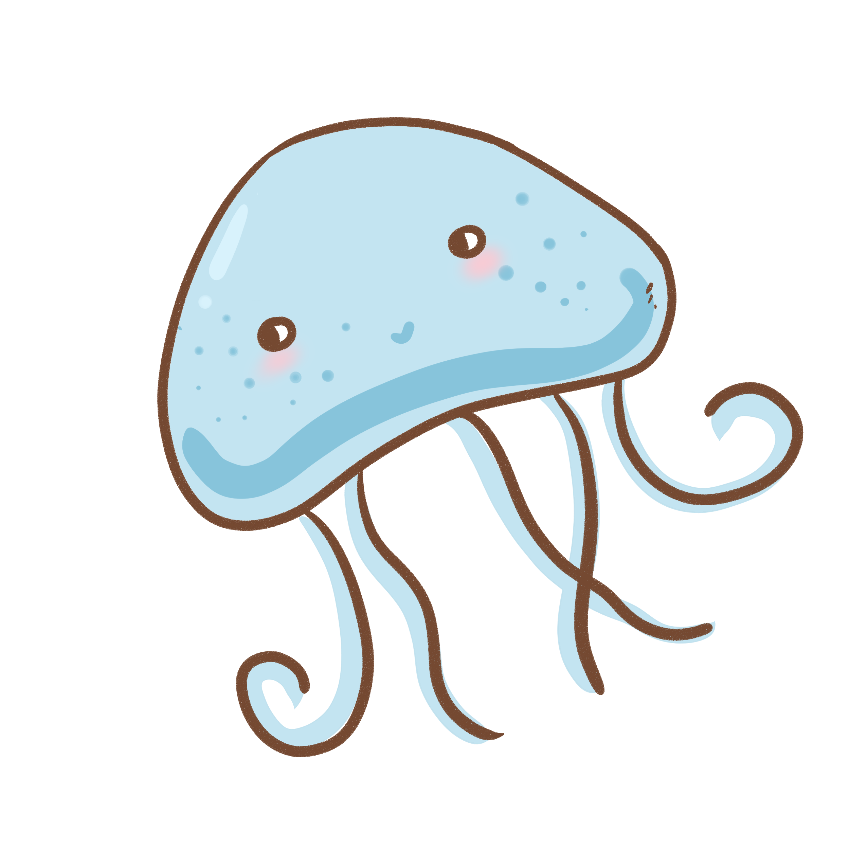 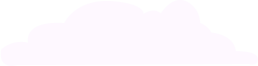 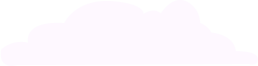 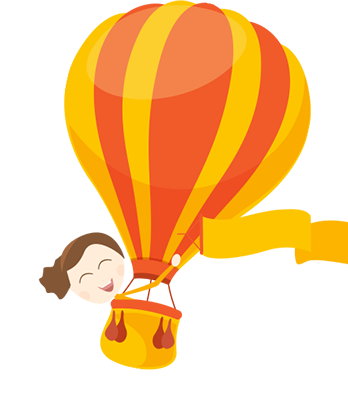 KHỞI ĐỘNG
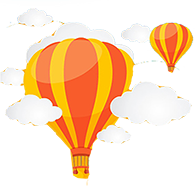 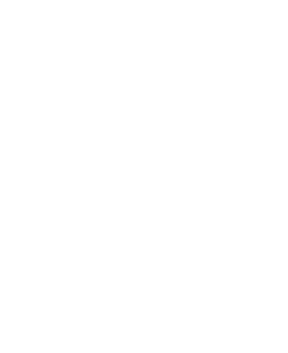 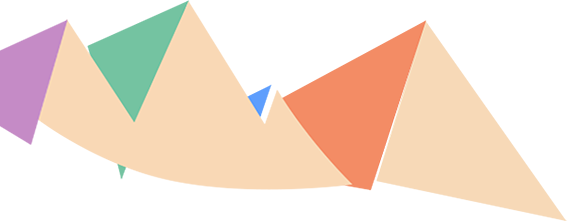 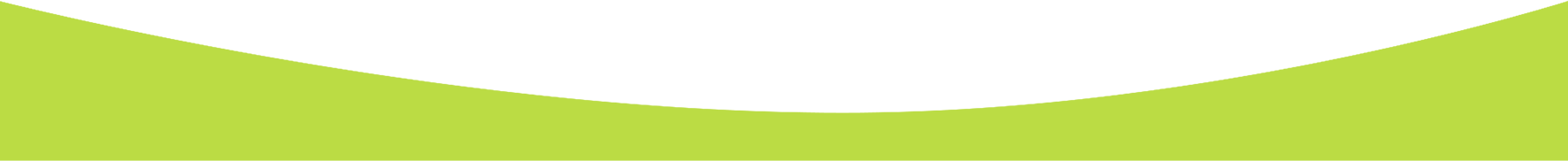 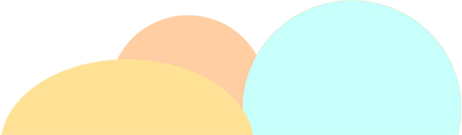 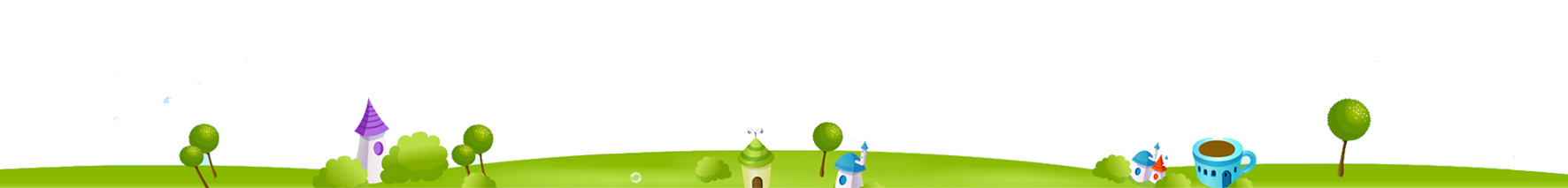 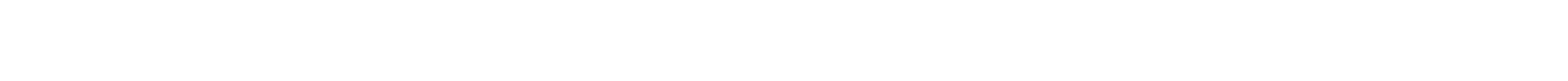 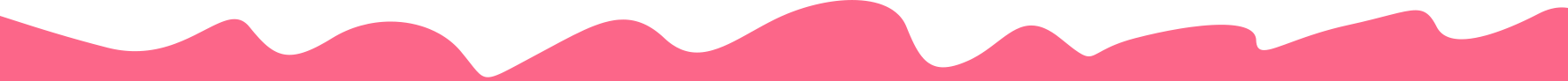 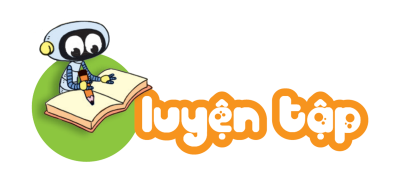 1
Tính nhẩm.
7 + 7 =		  9 + 6 =		  8 + 4 =   		  5 + 7 =     
  6 + 9 =		  4 + 8 =		14 – 5 =		15 – 6 =
12 – 4 =		11 – 7 = 		15 – 9 =		13 – 8 =
12
14
12
15
9
15
9
12
5
8
6
4
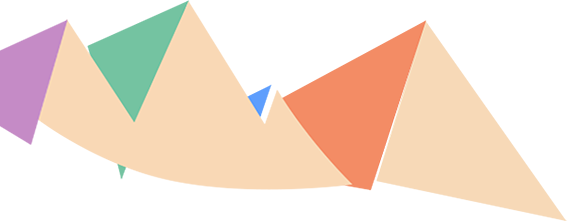 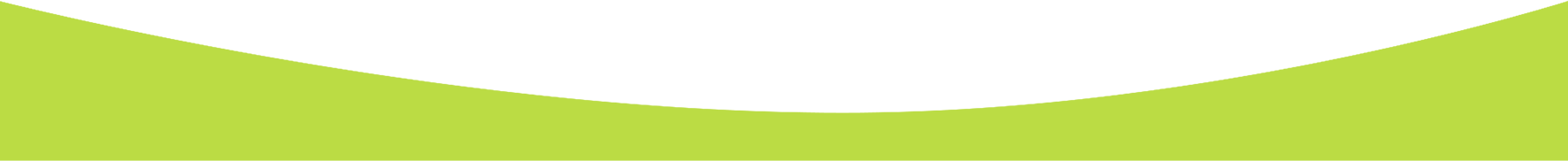 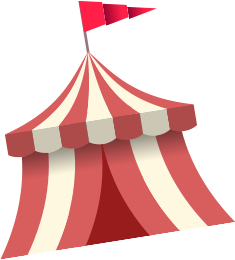 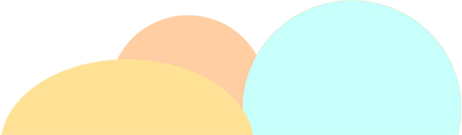 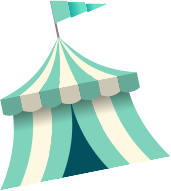 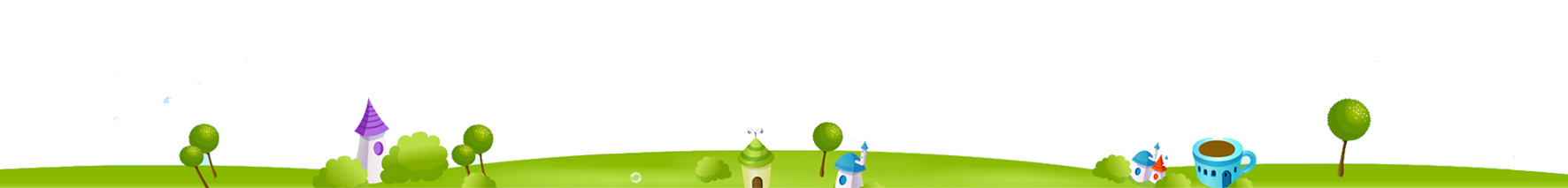 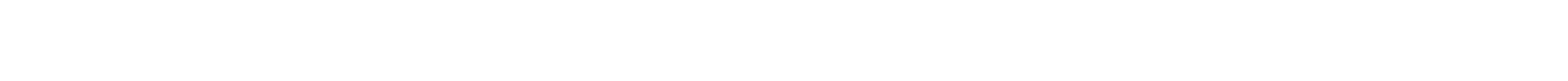 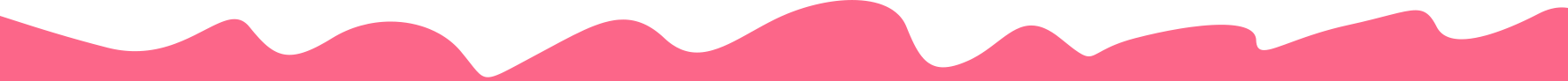 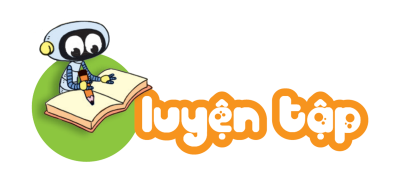 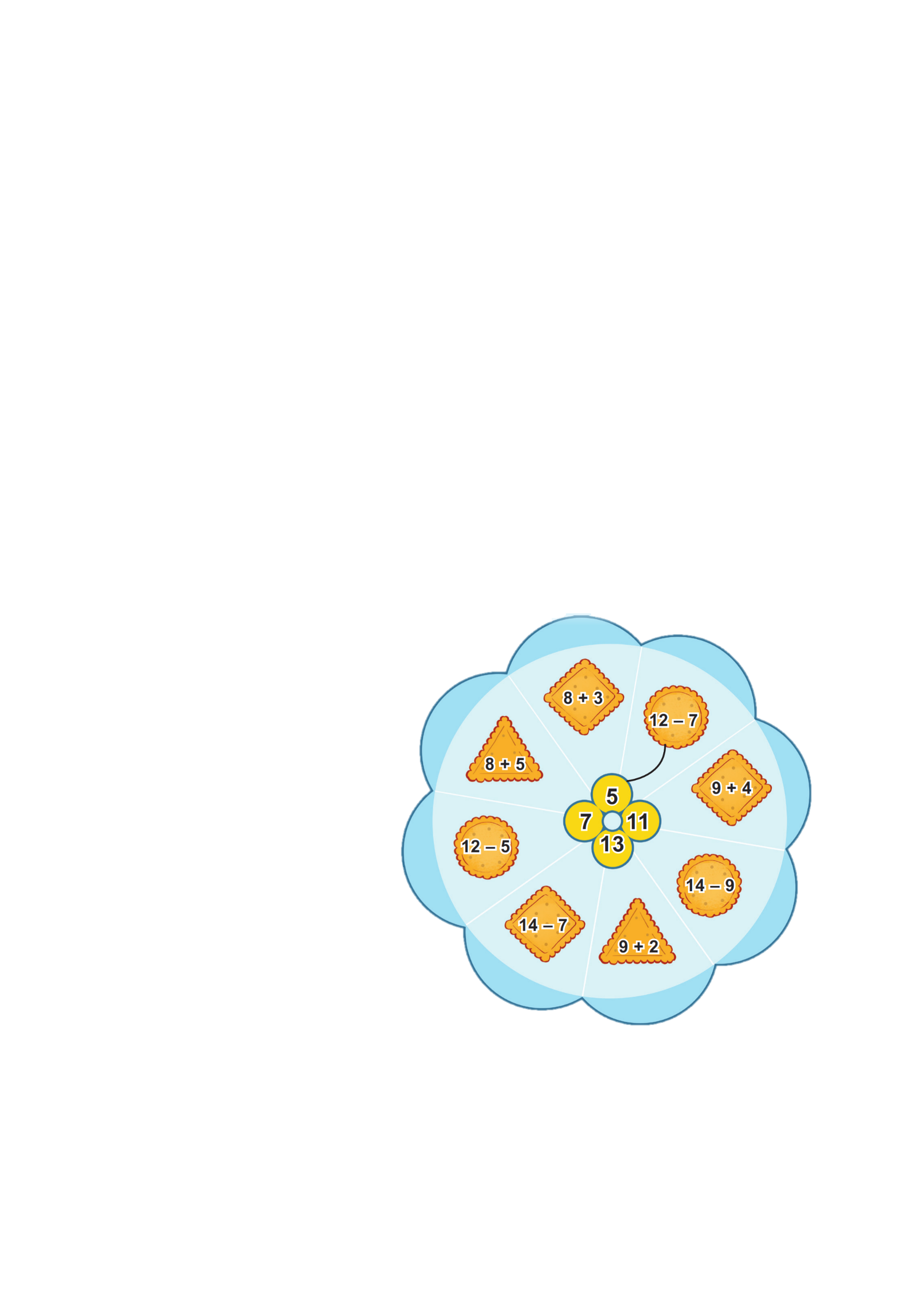 2
Mỗi số 7, 5, 11, 13 là kết quả của những phép tính nào?
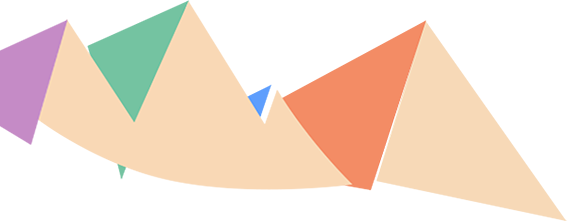 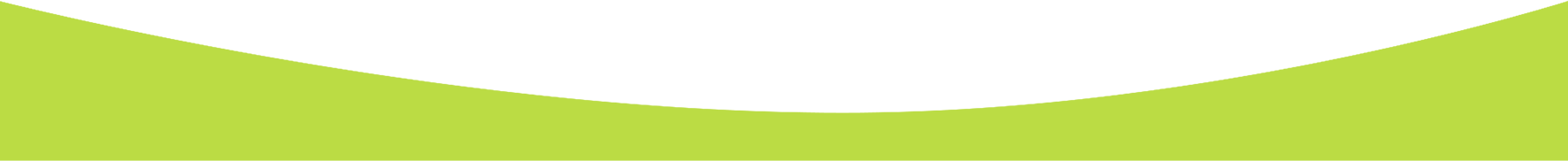 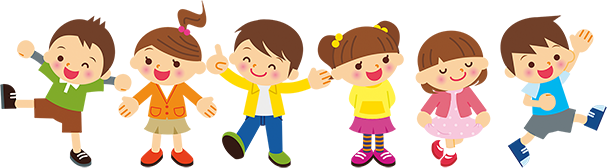 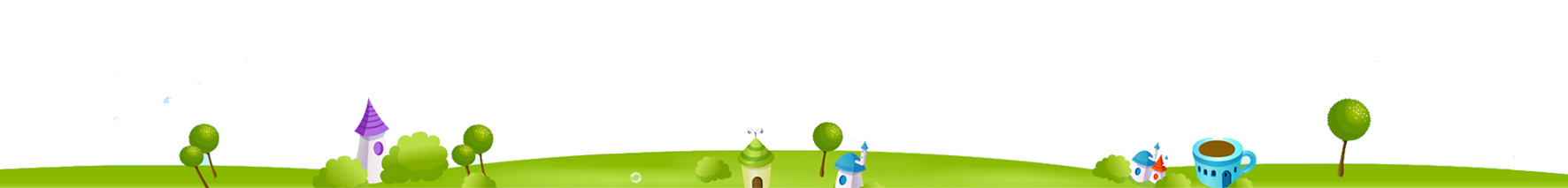 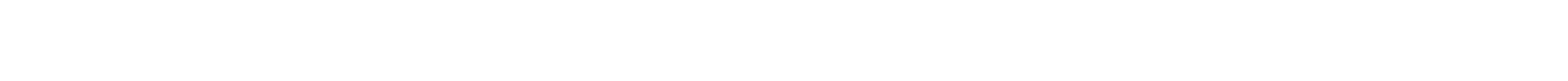 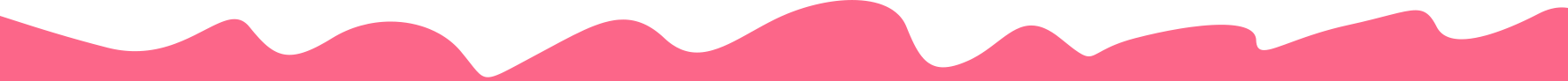 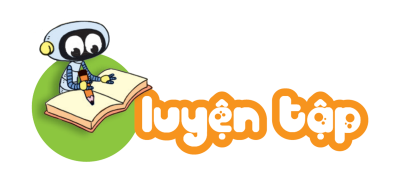 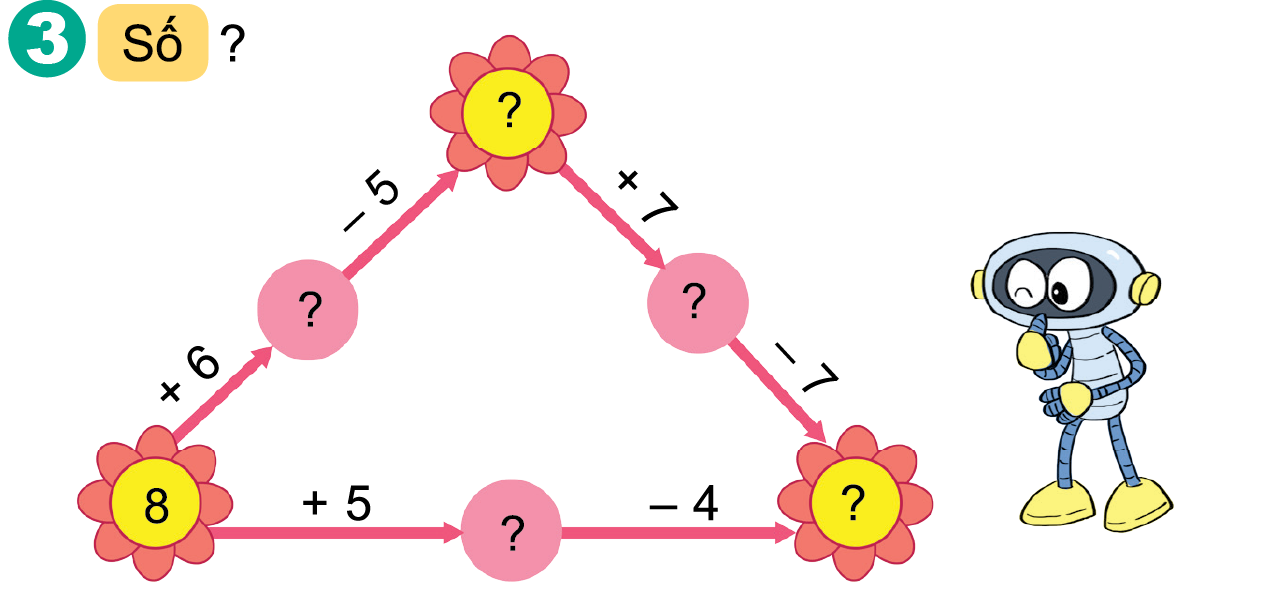 9
16
14
9
13
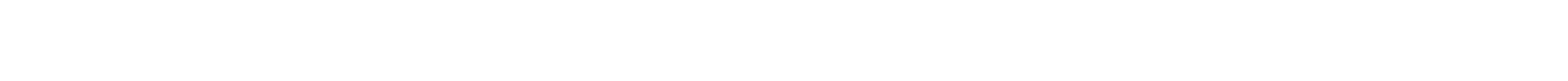 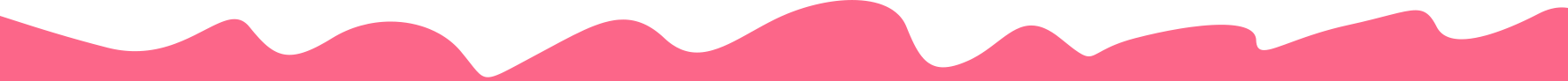 4
Lớp 2A có 8 bạn học hát. Số bạn học võ nhiều hơn số bạn học hát là 5 bạn. Hỏi lớp 2A có bao nhiêu bạn học võ?
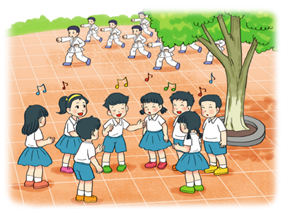 Bài giải
Lớp 2A có số bạn học võ là:
8 + 5 = 13 (bạn)
Đáp số: 13 bạn học võ.
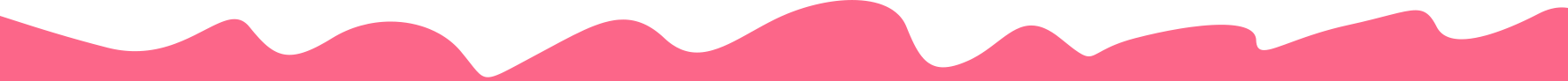 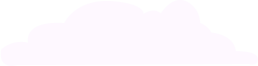 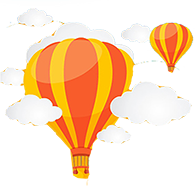 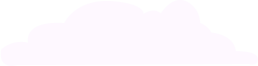 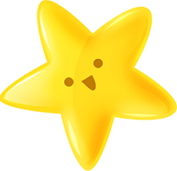 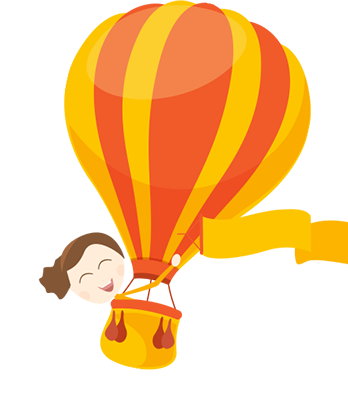 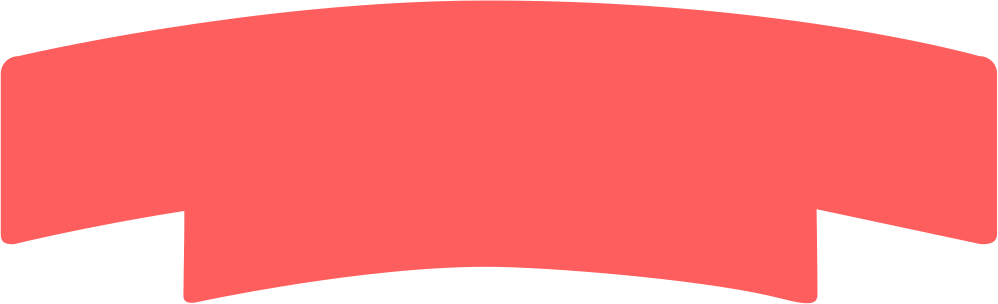 CHÀO TẠM BIỆT CÁC CON
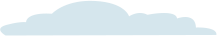 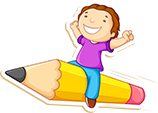 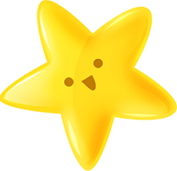 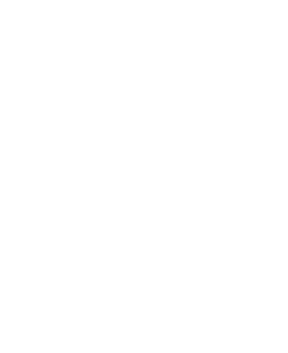 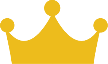 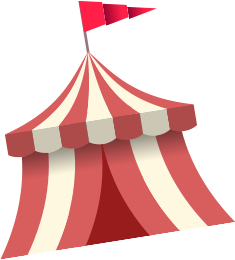 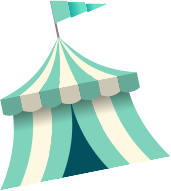 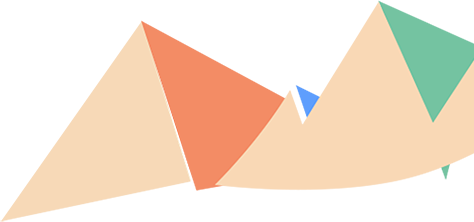 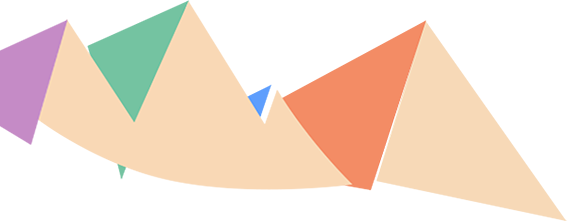 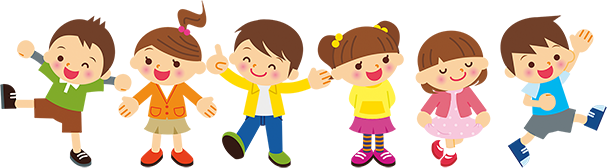 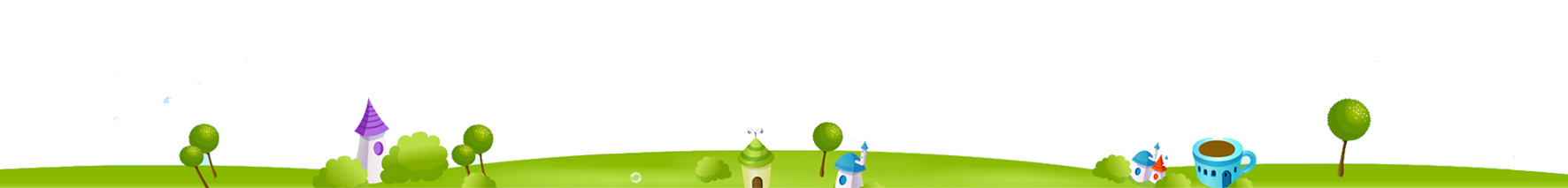 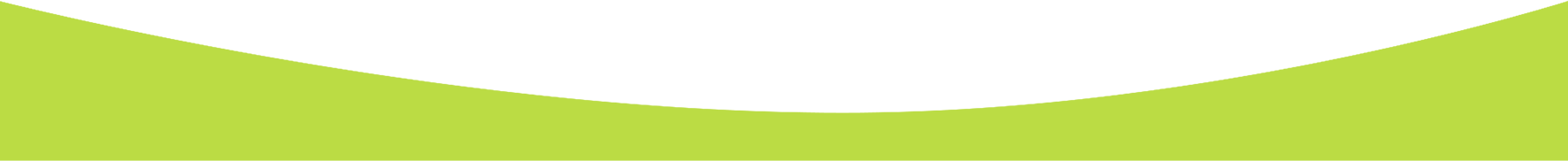 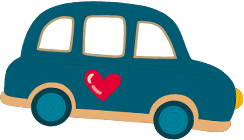 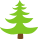